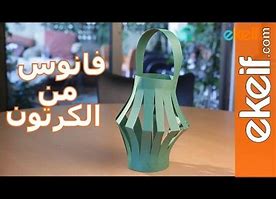 فانوس رمضان من ورق ملون .
الأدوات :
ورق ملون .
مقص . 
مادة لاصقة (دبق).
قلم.
مسطرة . 
ورق شفاف / او بالون .
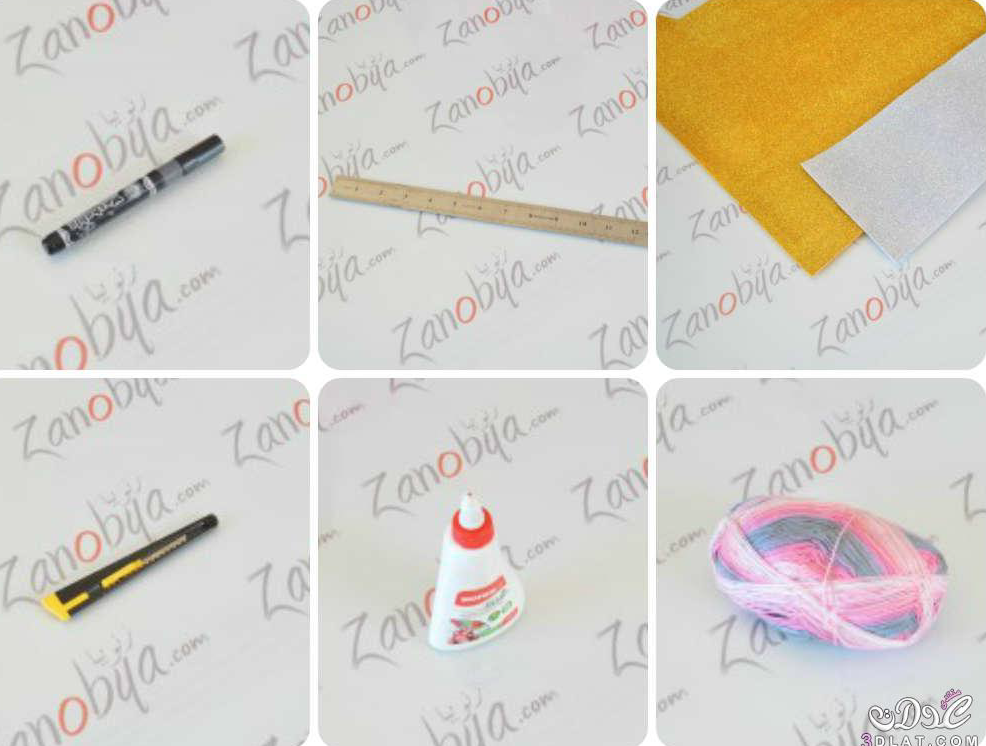 فيديو كيفيه صنع الفانوس
https://youtu.be/Pajk-E1RCSU
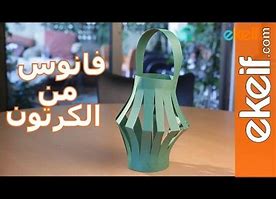